This is a brief look at possible DOK tasks aligned to the Hess CR Math Matrix.
The tasks follow 4 pathways identified on the CR Matrix.
Pathway 1 includes:  Knowledge at DOK-1 and Comprehension at DOK-1.
Pathway 2 includes:  Application at DOK-1, Comprehension at DOK-2 and Application at DOK-2.
Pathway 3 includes:  Analysis at DOK-1, Analysis at DOK-2, Comprehension at DOK-3,  Application at DOK-3, Analysis at DOK-3 and Evaluation at DOK-3.
Pathway 4 includes:  Synthesis at DOK-2, Synthesis at DOK-3, Comprehension at DOK-4,  Application at DOK-4, Analysis at DOK-4, Evaluation at DOK-4 and Synthesis at DOK-4.
Hess Cognitive Rigor Math Matrix
DOK1 Pathway
ADDING
What is this called?
K1
2  +  2 = 4
Everything has a name.
Putting Together
C1
Everything has a purpose.
What is adding?
DOK2 Pathway
Use the rule.
Lupe has 6 apples in a bowl and 4 apples on the table.
Sally has 4 apples in a bowl and 6 apples on the table.
AP1
2 + 1 = ___
Everything has a rule
What did change?
Does the rule change?
2+1=   1+2=
C2
The rule is consistent
Use the rule to solve the problem in a new way.
Who has the most apples?
AP2
The rule guides use
Two students have different ideas about how to make an addition problem using these three numbers.
DOK3 Pathway
Julie:
Seven cows ate grass.  More cows came out to eat grass too. Now there are 13.
Marcos:
I have 13 marbles.  Can I share them equally?
Which is the sum?
Which are the addends?
AN1
Locate the Variables
4 + 5 = 9
Why are the addends smaller than the sum?
AN2
Relationship of Variables
C3
Generalize a Concept
Who is right?  Are they both right? Show it..
6   13   7
What can you generalize from your answer?
Sam wants to create a story problem using all of the numbers to count library books.  What could he do?
Use words, pictures and labels.
AP3
Generalized Concept Guides Use
Justify your answer.
0   4   5   9
1   2   6   4
What did you do?
How did you do it?
AN3
Organization of Variables
Which set of numbers can either be addends or sums? Use all of the numbers.
John says that the set of numbers 
0  4  5  9 
 can be either addends or sums using all numbers.
Develop a mathematical argument. Use words, calculations or labeled diagrams to support your thinking.
EV3
Verify Reasonableness of Results
Is John correct?
4 + 5 = 9
DOK4 Pathway
0 + 9 = 9
4 + 5 = 9
I made 9 squares because 9 is the largest number.
Then I counted from 0 to 9 and that made a sum of 9. Now 9 can be an addend or a sum 0 + 9 = 9!
Next I counted backward from the 9th square until I go to the number 5.  
Then I counted how many squares were left.  There were 4.
This showed that 5  +  4  = 9.
Now I have used all 4 numbers.
Based on my results I can predict or hypothesize.
Add the smallest numbers together to see if they equaled the largest number.
Then, I took the sum and added it to the smaller numbers to see if it could also be an addend.
I can predict that “If  I can make a sum from two numbers in the set and make an addend from the sum and another number in the set, then I know I have the correct set to show that numbers can be either addends or sums.”
Explain your strategy.
0    4    5    9
1    2    4    6
What can you predict?
Which set did you choose?
Identify and Classify the Variables
SY2
Generate a Hypothesis
What steps do I take to organize them?
Use another strategy to prove you were correct.
0    4    5    9
SY3
Prove your Hypothesis
Determine Factors
reptile
I identified and classified variables.  
I determined the factors and how to organize them.
How can you use your strategy another way?
C4
Conceptualize the Strategy
Hard Shelled Eggs
Yes
Yes
No
How did 5 students solve the problem?
How did 5 students solve the problem?
How did 5 students solve the problem?
How did 5 students solve the problem?
AP4
Use your data as supporting evidence.
What was the common factor in all 5 sources?
Devise a Way to Solve a Problem
Soft Shelled Eggs
No
bird
What impact do hard or soft shelled eggs contribute to an animal’s survival?
Use a strategy to organize source information.
Explain why your analysis is correct.
AN4
Find Coherence among  Sources
Animals with hard shells have a higher survival rate.
fish
I will draw a conclusion based on my data.
I will justify my conclusion using other variables.
How accurate is your analysis?
EV4
Evaluate and Justify
Did other variables contribute to survival rate?
All sources point to one consistent cause.
SY4
Synthesize a New Perspective
How would you solve this problem?
What most impacted animal survival rate?
I will create a mathematical formula for increasing the survival rate of animals with soft shelled eggs.
Keep Moving Forward!!
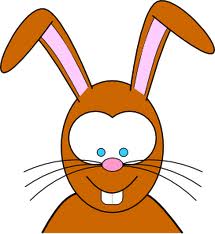 4
3
2
1
Susan Richmond 2014